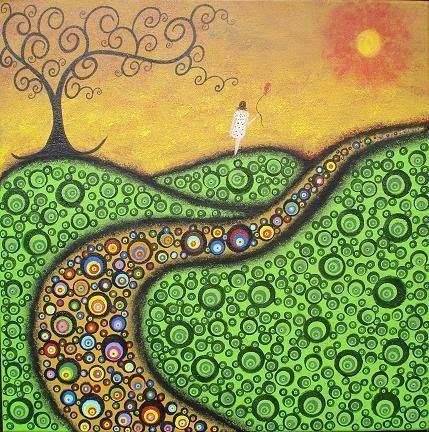 Pèlerins DU PACTE ÉDUCATIF GLOBALOrientations Méthodologiques
Ernesto Cavassa sj 
 Belén Romá
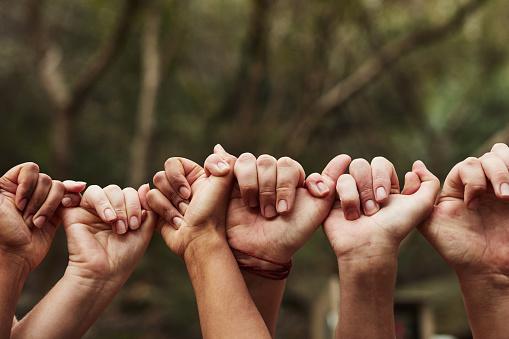 Construisons: c’est un don (nous sommes les héritiers d’une tradition) et c’est une tâche ( il nous incombe de la réimaginer en chaque circonstance) 
Ensemble: l’idée du “corps ” paulinien en lui le corps est un, les organes sont plusieurs et chacune a sa fonction; ce sont les charismes de chacun dans l’Église
CONSTRUISONS ensemble
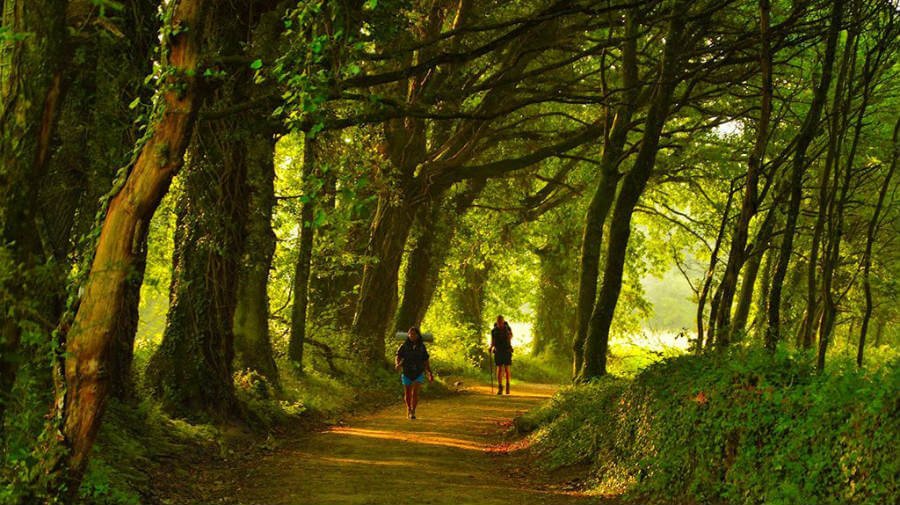 Le chemin se fait en marchant.  (Machado)
Explorer, tâtonner… ayant la vue sur l’horizon
L’horizon: l’apport JM au PEG
Comment connaître le chemin qui nous mène à l’horizon?
NOUS ALLONS FAISANT LE CHEMIN
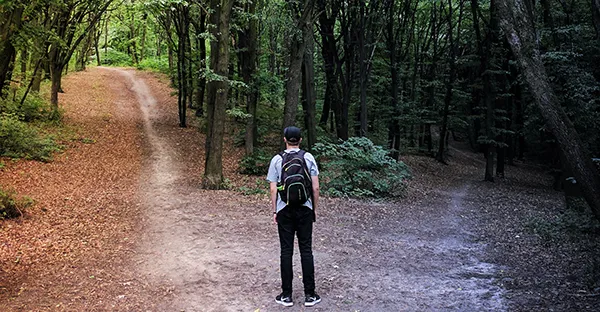 Discerner = distinguer, ordener, prioriser
Processus d’attention et d’écoute (de la réalité, des autres, des plus pauvres, de soi-même)
“Sortir de son propre amour, désir et interêt” (ES)  pour construire ensemble l’apport JM au PEG
DISCERNANT
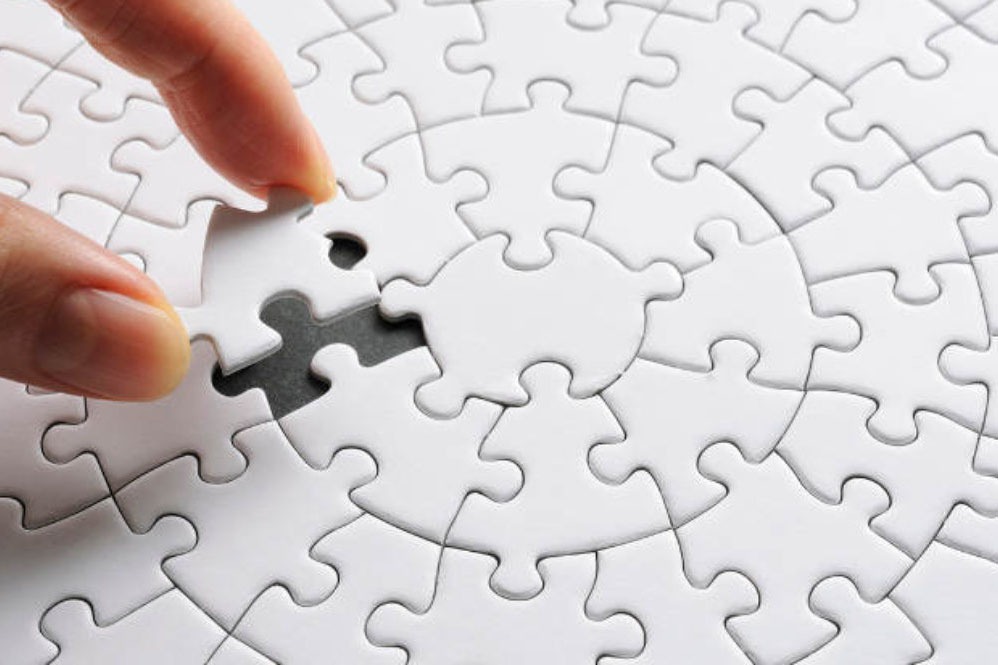 COMMENT LE FERONS-NOUS? Avec différents moyens.
Nous rencontrer laïcs et  religieuses qui partagent la mission.
Recevoir et approfondir  la proposition du Pape François dans le Pacte Educatif Global selon  la mission que nous partageons à Jésus-Marie, en syntonie avec les Préférences de la Congrégation.
Concilier notre engagement  JM avec el Pacto Educatif Global (PEG).
RAPPELONS LES OBJECTIFS DE LA RENCONTRE
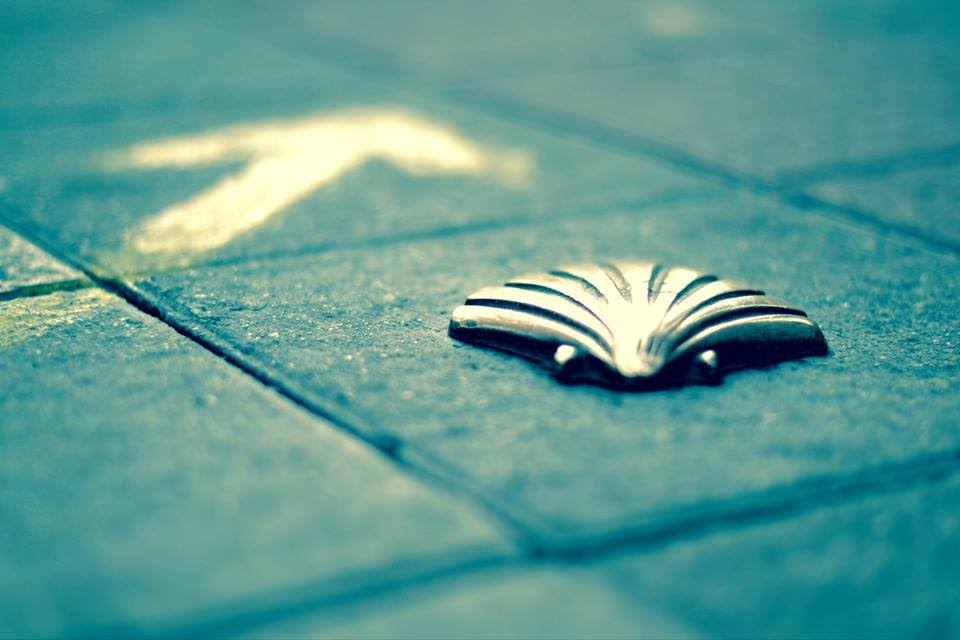 PRIÈRE
PRÉSENTATIONS 

Ne sont pas des conférences, sont points de travail pour que, comme groupe,  nous puissions élaborer le fruit de la rencontre.
TRAVAIL PERSONNELOrienté à élaborer l’engagement pour le  pacte
GROUPES 
Orientés à élaborer l’engagement
pour  le pacte
GRUPOS Orientado a elaborar el compromiso para el pacto
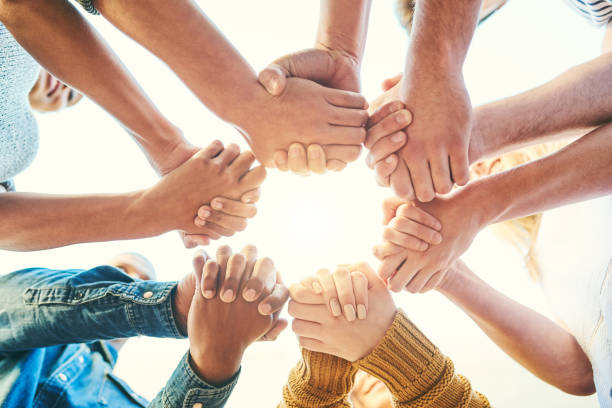 PROPOSITION D’ORGANISATION DU TEMPS

1° Ronde: Chacun partage
Chacun partage le fruit de son travail personnel.
Prenons de 2 a 5 m. pour réfléchir  personnellement sur ce que nous avons écouté. 

 
2° Ronde: Dialogue  spontané
Ceux qui désirent  partager les fruits de leur  réflexion antérieure
Dialogue ouvert

3° Ronde: Conversation avec le Seigneur
Nous prions à haute voix
Nous te remercions Seigneur pour …..
Donne-nous la lumière pour discerner ce à quoi tu nous appelles…
Donne-nous courage et force  pour suivre les chemins que l’Esprit nous a montrés

Final: Résumé et récolte   de la consigne principale
PARTICIPANTS
Nous sommes tous et toutes coresponsables
Partage ce que tu peux et ce que tu veux, de forme  brève et claire
Écoute 
 attentive
Ce n’est pas pour résoudre des problèmes individuels
Respect de ce qui  est confidentiel
TÉMOIGNAGES
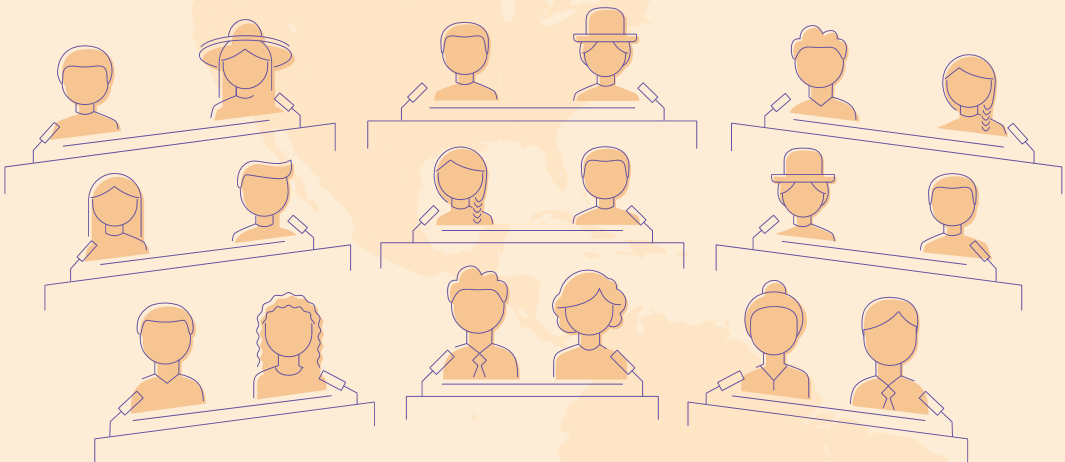 ASSEMBLÉES
PLÉNIAIRES
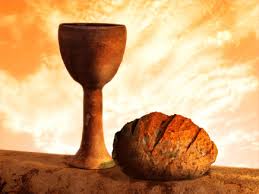 LITURGIES
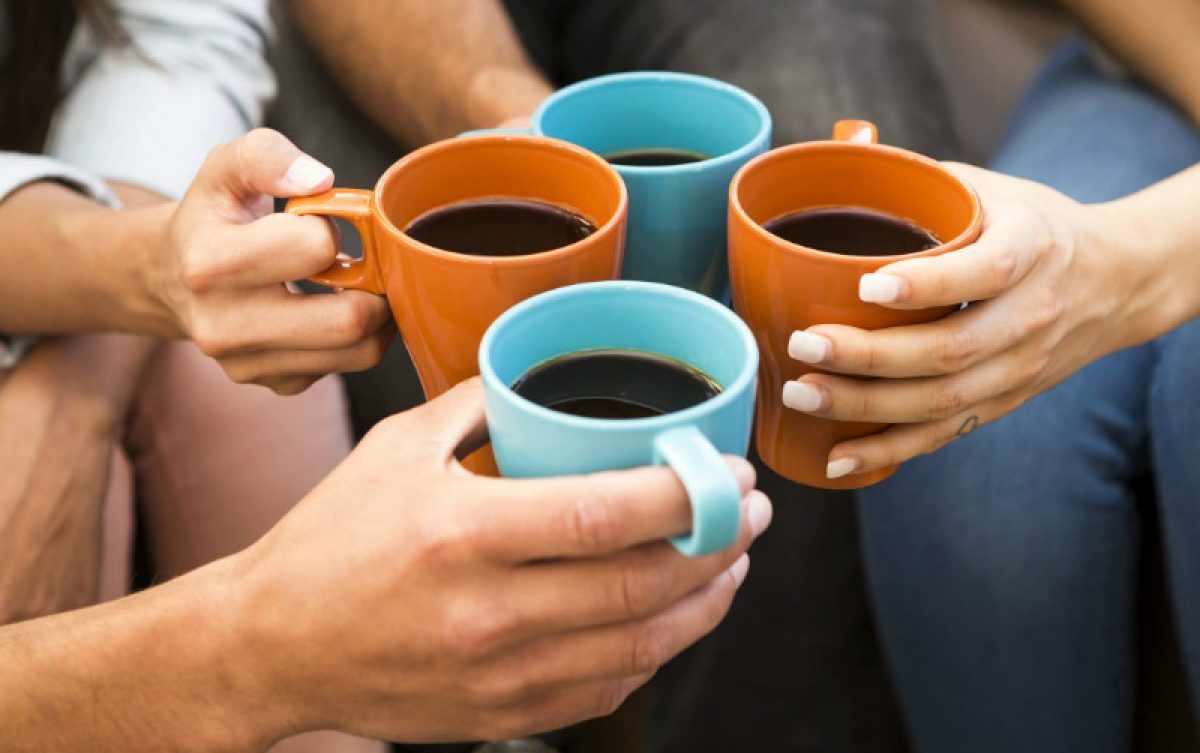 MOMENTS DE RENCONTRE, FRATERNITÉ
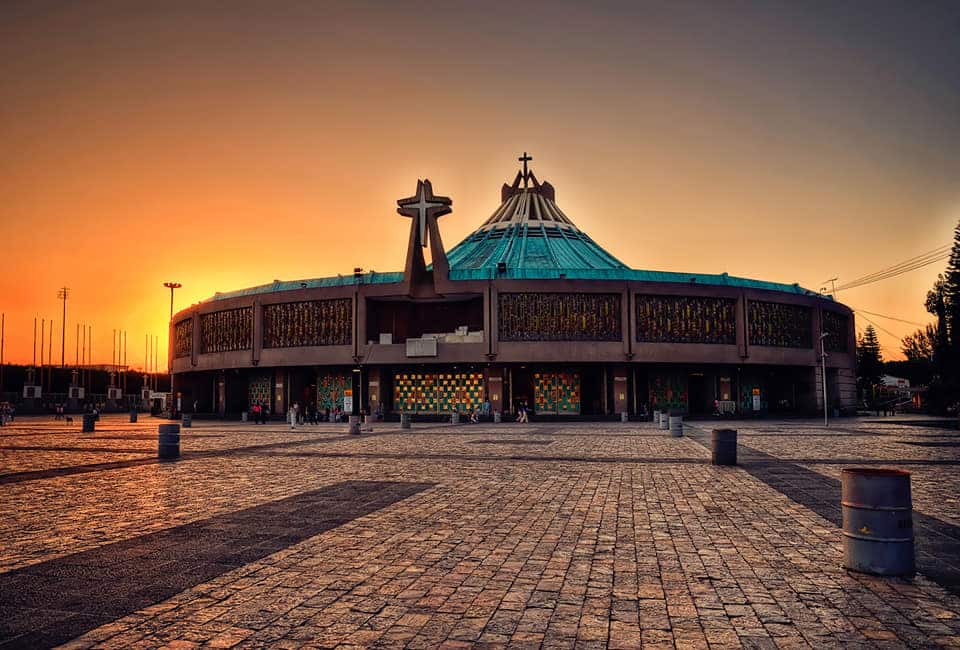 PROME-NADE
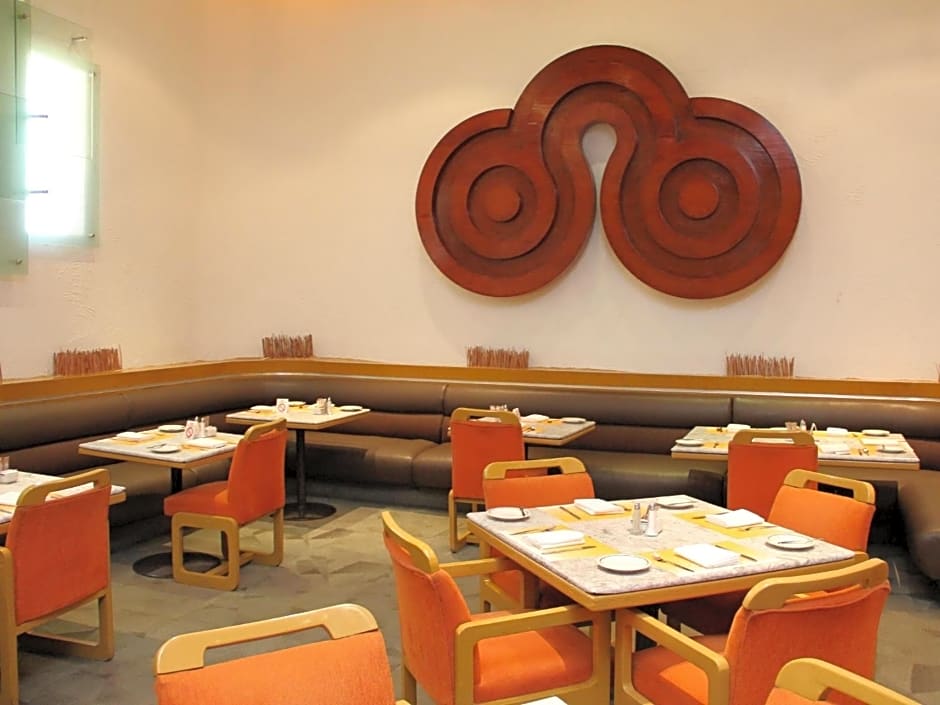 LIEU QUI NOUS ACCUEILLE
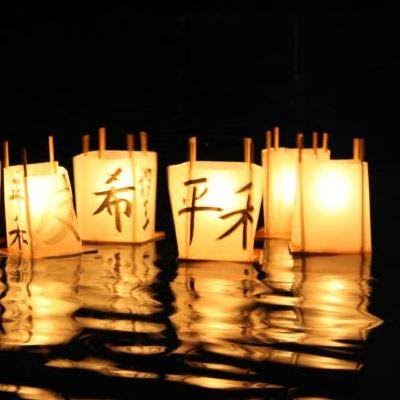 PRÉSENCE
REGARDER, CONNECTER, ILLUMINER
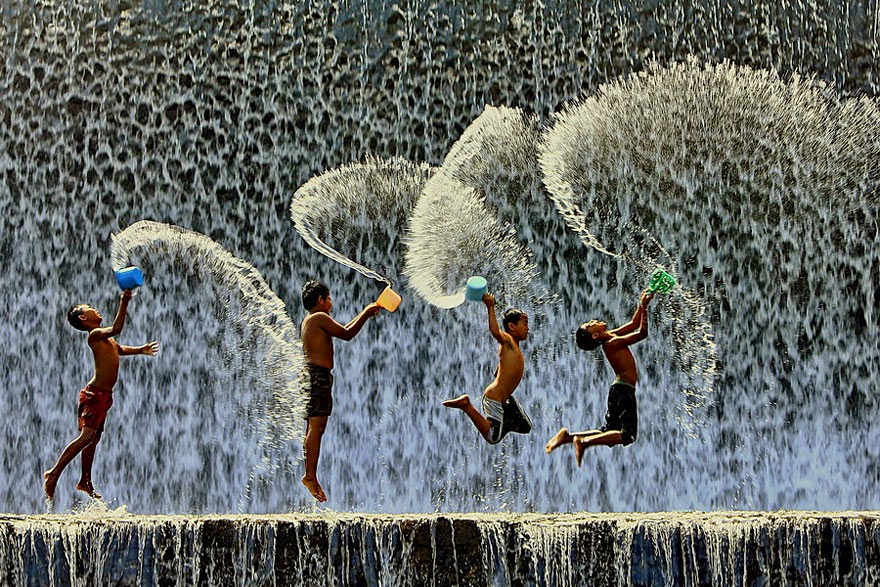 EXPÉRIENCE MYSTIQUE
Surprenante
Transformante
Mobilisante
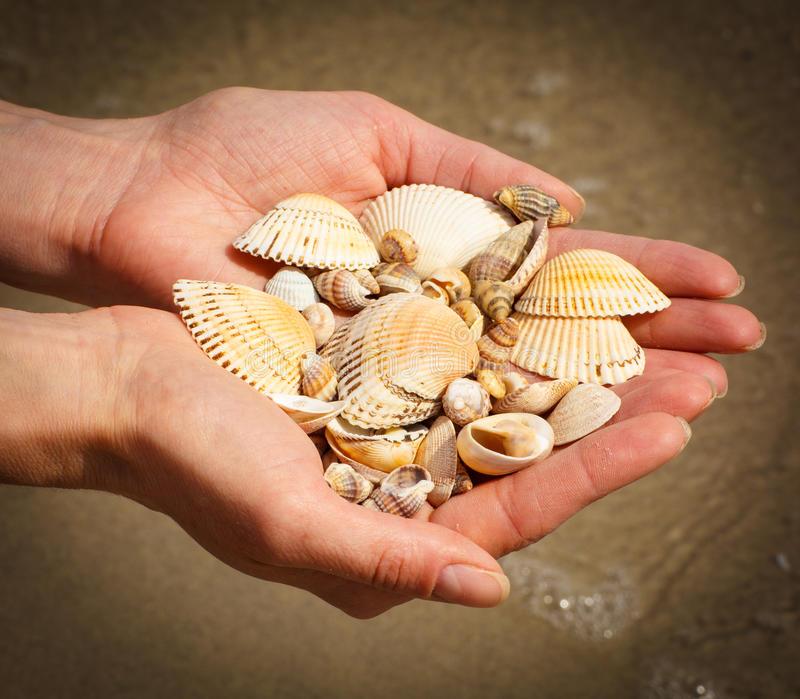 ET DIEU nous soutient dans notre pèlerinage